Beginning of Section S2
Interoperable Public e-Services – 
Main interoperability issues and concepts
INTEROPERABILITY MATURITY ASSESSMENT FOR PUBLIC SERVICES
Public services
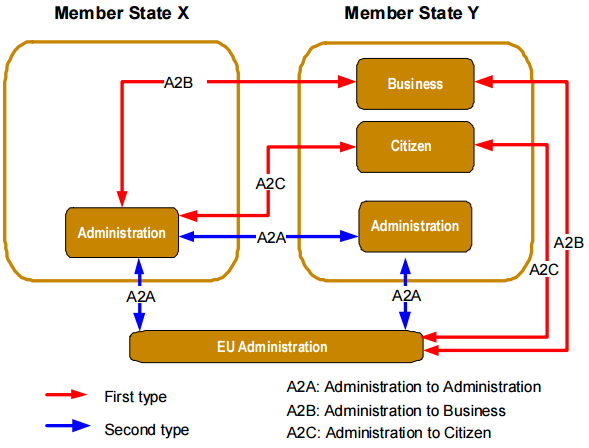 Conceptual model of a public service
Service Process Triggers:
New period,
New application 
Indicative Process Steps
Collect information
Validate information
Outcome
New Information Generated
An action
A decision
Example: Income Tax Declaration
The service’s process trigger is “the new fiscal year”. 
The main process steps it comprises are: 
Collect information; 
Let citizen validate information; 
Check declaration; 
The outcome is the public decision on the amount of income tax which is due.
Four Design Rules
The public services has:

Single service outcome / public decision 

		Single service owner

			Single primary end user group

					A visual end user interface
Examples
Citizens (end user group) are offered the service to access their Electronic Health Record (service outcome) via the eHealth portal (interface) of the Danish Sunhed (owner); 

Businesses (end user group) are offered the service to register and pay for the filling of patents (service outcome) via the website (interface) of the PRV (owner) 

Administrations (end user group) are offered the service to obtain European vehicle information (service outcome) via the web service (interface) of EUCARIS (owner).
Interoperability
the ability of disparate and diverse organisations to 
interact towards mutually beneficial and agreed common goals, 
involving the sharing of information and knowledge between the organisations, 
through the business processes they support, 
by means of the exchange of data between their respective IT systems
Interoperability
Addresses
cooperation – among public administrations with the aim to establish public services 
exchanging information – among public administrations to fulfil legal requirements or political commitments
sharing and reusing information – among public administrations to increase administrative efficiency and cut red tape for citizens and businesses
Results in
improved public service delivery to citizens and businesses 
facilitates one-stop-shop delivery of public services
lower costs for public administrations, businesses and citizens 
due to efficient delivery of public services
Background – Timeline of EU Initiatives
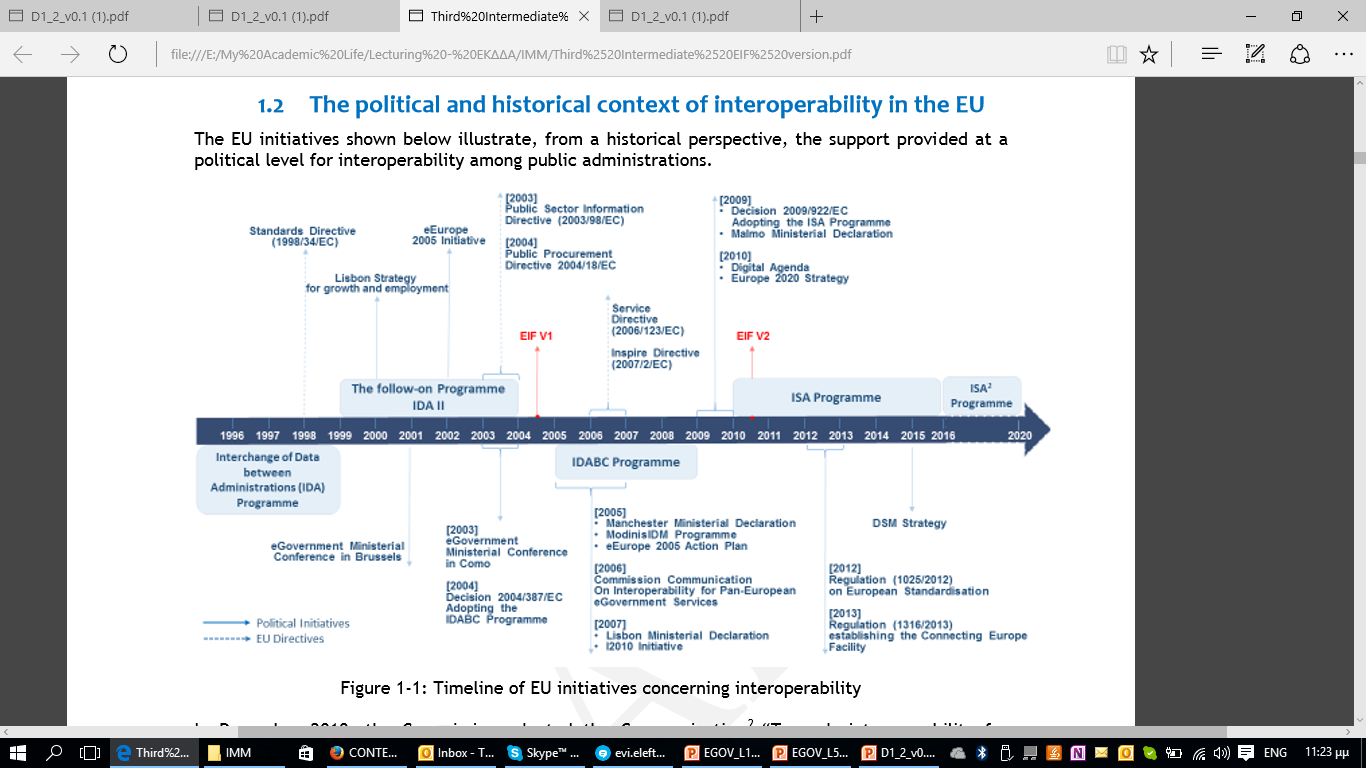 EU Interoperability Initiatives
EIS SCOPE
EIS SCOPE
EIRA SCOPE
EIRA SCOPE
Sectoral Initiatives
Internal Market
Services Directive 2006/123/EC – offer service providers the possibility of completing electronically and across borders all procedures and formalities needed to provide a service outside their home country
Interoperability of eIdentification, eSignatures and eDocuments 
Environment
INSPIRE Directive 2007/2/EC – infrastructure for spatial information (accessible in the Community and cross border context in an interoperable way) for the purposes of EU environmental policies and policies or activities which may have an impact on the environment
metadata, interoperability of spatial data and services, network services, data and service sharing and monitoring and reporting
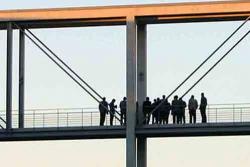 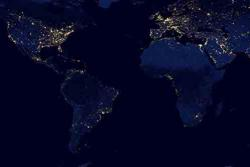 Sectoral Initiatives
Justice and home affairs
enhanced interoperability and synergies among European databases such as the Visa Information System (VIS), the Schengen Information System (SIS), and European Dactyloscopy system (Eurodac) 
more challenges in interoperability – management of more complex information such as biometrics
Customs, taxation and excise duties
operational activities relying on trans-European IT systems spanning all Member States
interoperable business systems implemented and operated by national administrations and the Commission
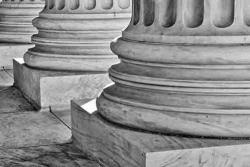 Background
COM (2010) 744 and Annexes
COMMUNICATION “Towards interoperability for European public services”
Aim: Promote interoperability and establish a common approach among public administrations, to help citizens and businesses to fully benefit from the EU Single Market.
European Interoperability Strategy (EIS)
a systematic approach to govern interoperability at EU level through setting out specific goals and the organisational and financial framework to achieve them by implementing a concrete action plan
European Interoperability Framework (EIF)
a generic framework addressing recommendations about the provisioning of seamless digital public services by European public administrations thus guiding the Member States in the design and update of their National Interoperability Frameworks
Background
ISA (Interoperability Solutions for European Public Administrations) programme 2010-2015 (Decision No 922/2009/EC) 
Main implementation instrument of EIS and EIF 
Supported cooperation between European public administrations, via a portfolio of actions enabling the delivery of cross-border and cross-sector electronic public services
ISA2 programme (Decision (EU) 2015/2240)
Continuation of ISA 
Adapted to reflect new political challenges 
Digital Single Market
Public Sector Modernisation
Beneficiaries
Member States’ public administrations 
National
Regional
Local 
EU Bodies,
European Commission services
Citizens and businesses
EIF – purpose
promote and support the delivery of European public services by fostering cross-border and cross-sector interoperability 
guide public administrations in their work to provide European public services to businesses and citizens 
complement and tie together the various National Interoperability Frameworks (NIFs) at European level
Relationship between Frameworks
EIF – Introduces
11 Underlying Principles 
summarize the expectations of public administrations, business and citizens regarding the delivery of public services
Conceptual Model for public services
defines European public services and highlights why and where interoperability is necessary
Four Interoperability Levels
Concept of interoperability agreements
based on standards and open platforms
EIF – Conceptual Model for public services
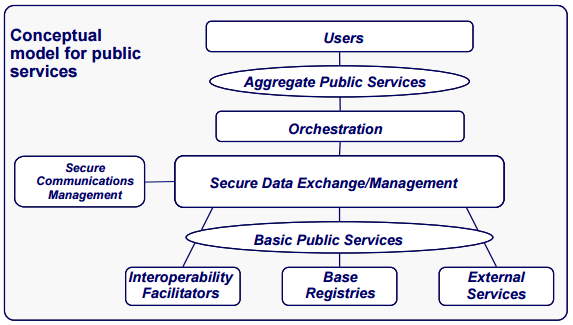 EIF – Conceptual Model for public services
Basic Public Services
Base registries – reliable sources of basic information on items such as persons, companies, vehicles, licences, buildings, locations and roads
Interoperability facilitators – provide services such as translation between protocols, formats and languages or act as information brokers
External services – services provided by external parties, e.g. payments, telecommunications
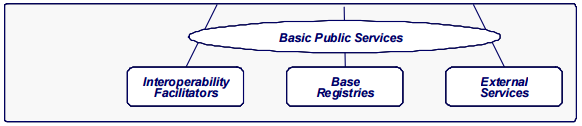 EIF – Conceptual Model for public services
Secure Data Exchange Layer
Secure Data Exchange – Official information should go through a secure channel 
Signed and certified, encrypted, logged 
Secure Communications Management 
Service Management – oversee all communications on identification, authentication, authorisation, data transport
Service Registration – provide (subject to proper authorisation) access to available services
Service Logging - all data exchanges are logged for future evidence and archived when necessary
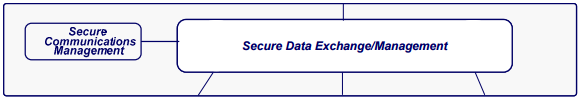 EIF – Conceptual Model for public services
Aggregate Services Layer - grouping a number of basic public services that can be accessed in a secure and controlled way
Each service should appear to its users as a single service  
Secure Communications Management 
Service Management – oversee all communications on identification, authentication, authorisation, data transport
Service Registration – provide (subject to proper authorisation) access to available services
Service Logging
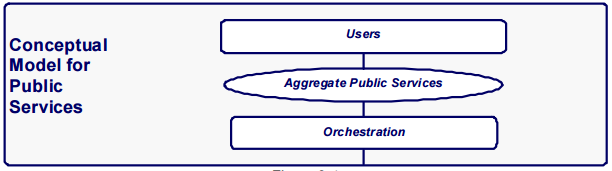 EIF – Conceptual Model for public services
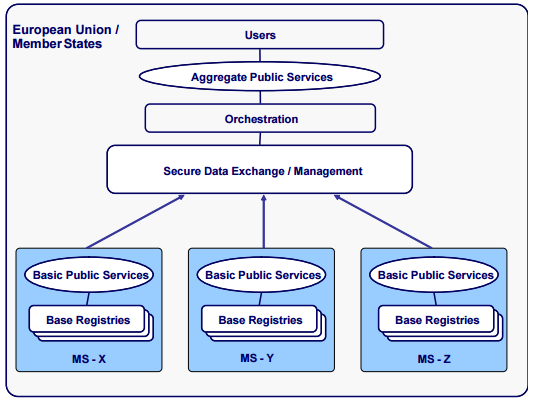 Cross-border example
EIF – Conceptual Model for public services
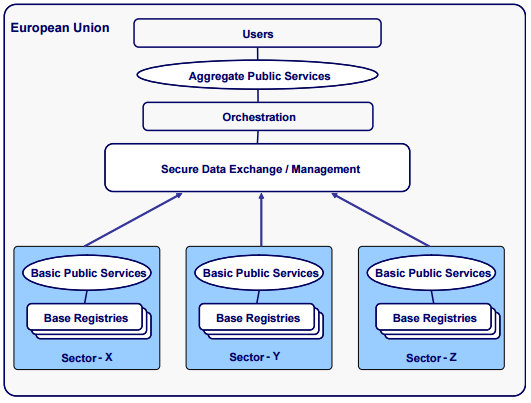 Cross-sectoral example
EIF – Conceptual Model for public services (EIF v. 3)
EIF – Interoperability Layers
EU Interoperability Initiatives
EIS SCOPE
EIS SCOPE
EIRA SCOPE
EIRA SCOPE
European Interoperability Reference Architecture (EIRA)
Source: https://joinup.ec.europa.eu/asset/eia/description
NIFO: NIF-EIF alignment
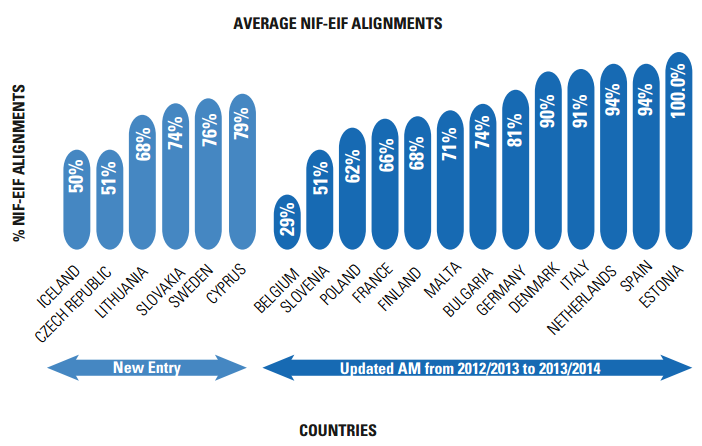 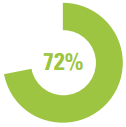 EU overall average (2014)
Source: State of Play of Interoperability in Europe - Report 2014
End of Section S2
Funding
This training material has been developed in the context of the training actions of the National Centre of Public Administration and Local Government.
The SlideWiki project that belongs to the «Large-scale pilots for collaborative OpenCourseWare authoring, multiplatform delivery and Learning Analytics» has funded only the restructuring of the existing F2F Training material to an opencourseware version.
The SlideWiki project is being implemented in the context of the European Programme «Horizon 2020» and it is being funded by European Union.
Notes
Notes regarding the previous versions of the current work
The current version of the work is version 1.0. 
Previous versions are:
Version of F2F Training material regarding Interoperability Maturity Assessment for Public Services available here.
Notes Licensing
The current training material is provided under the terms of use of the License Creative Commons Attribution-NonCommercial 4.0 International (CC BY-NC 4.0) or newer. 

From this license is excluded the work from third parties e.g. photos, diagrams etc, that are included in this material and they are explicitly referred, including the terms of use from the third parties in the «Note of Use of third parties work».
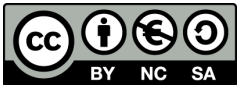 Maintenance Notes
Any copy, redistribute, remix or transform build on this material should contain:
The appropriate credit
The licensing note
The declaration of the maintenance note
The note for the use of third parties work (if applicable)
including the relevant links to material and the above mentioned notes.